Математика
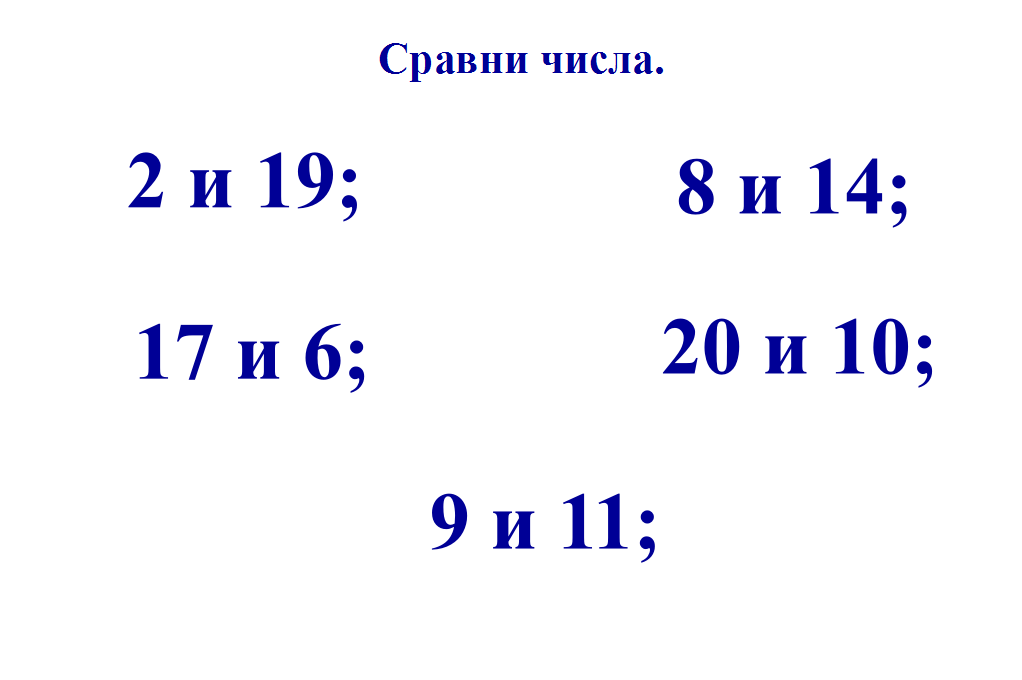 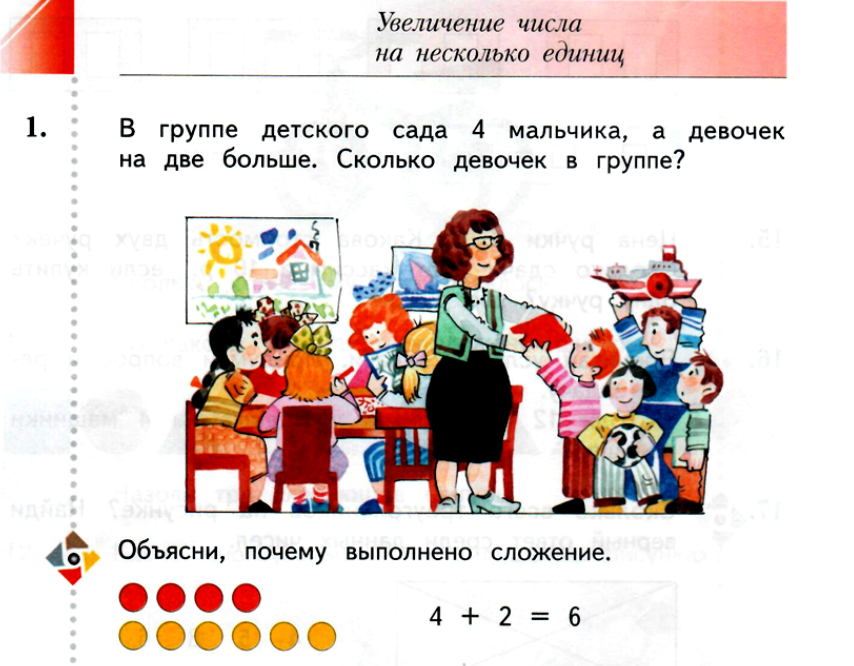 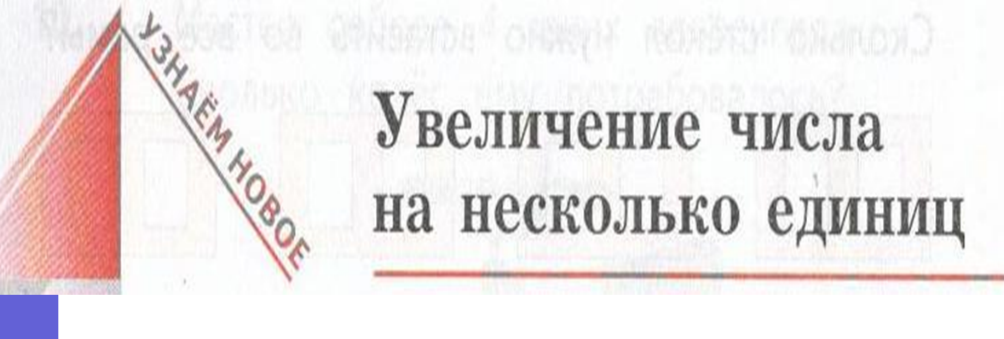 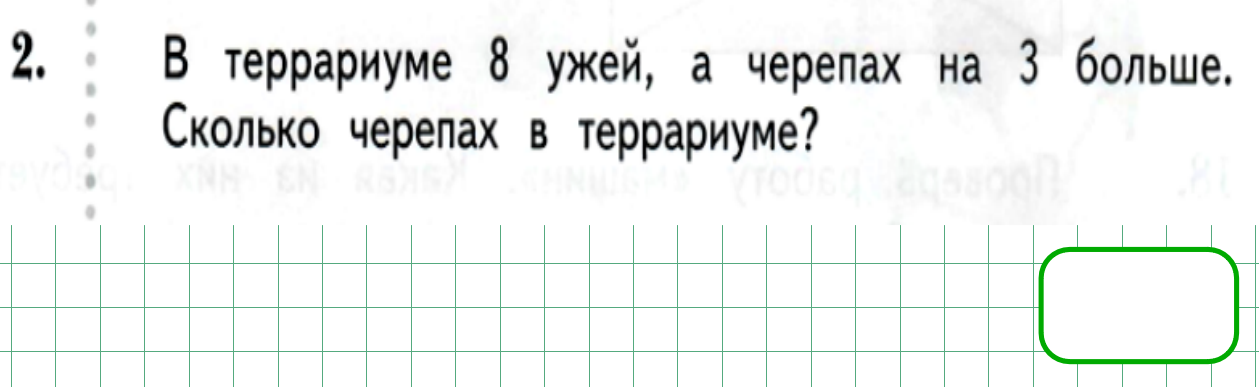 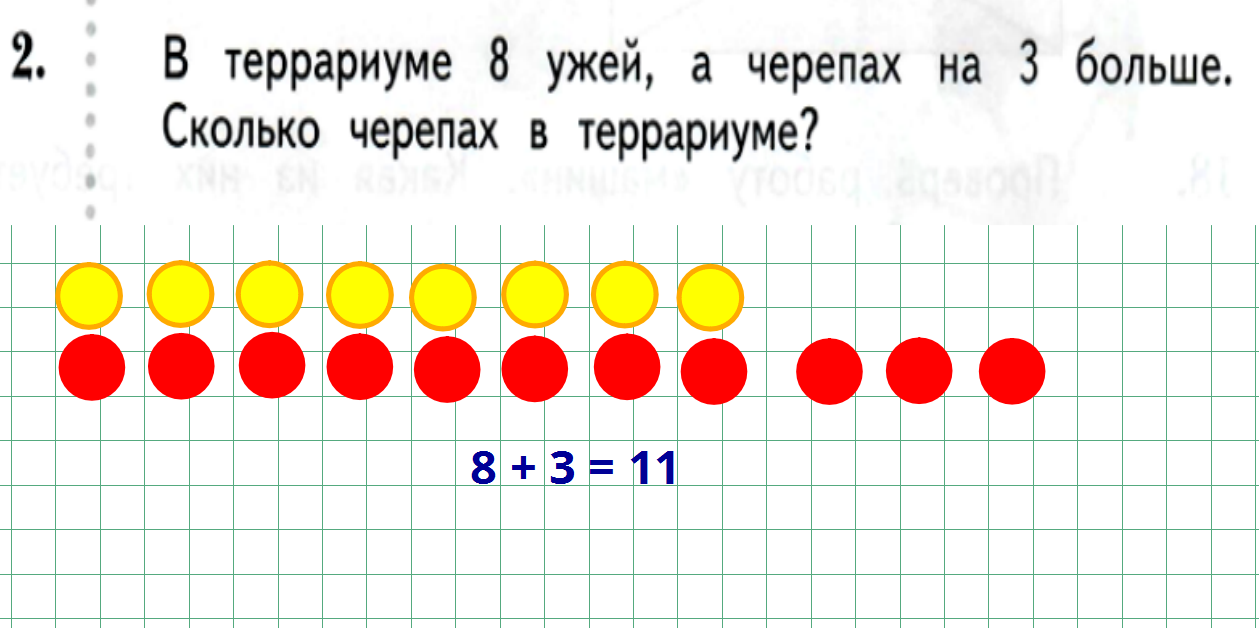 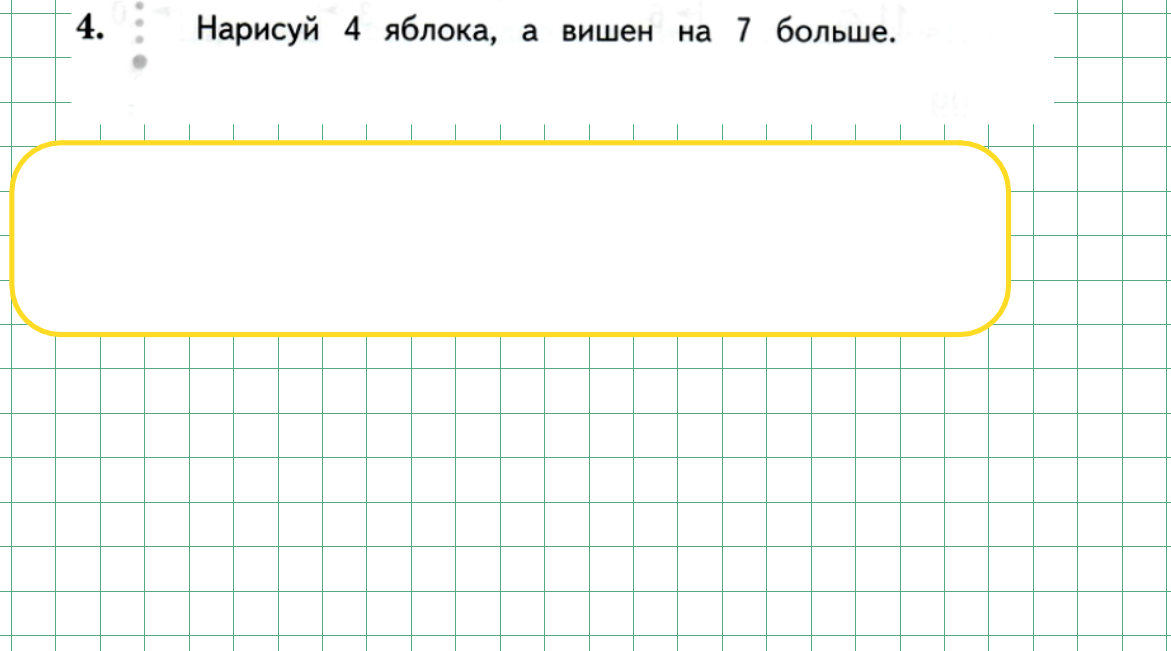 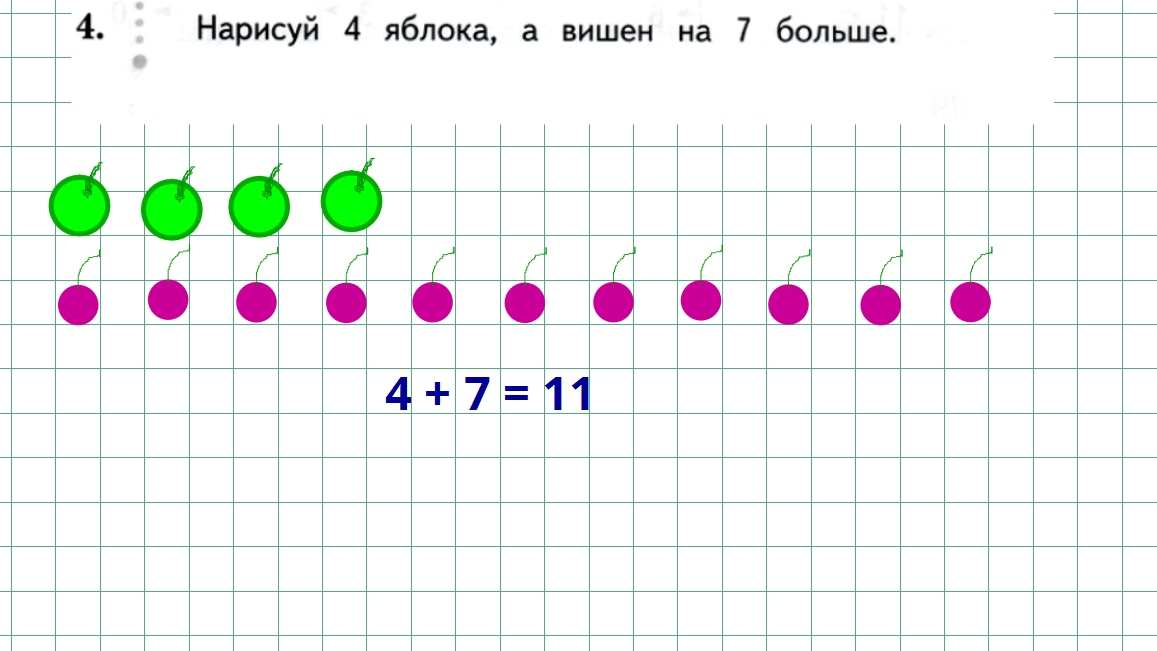 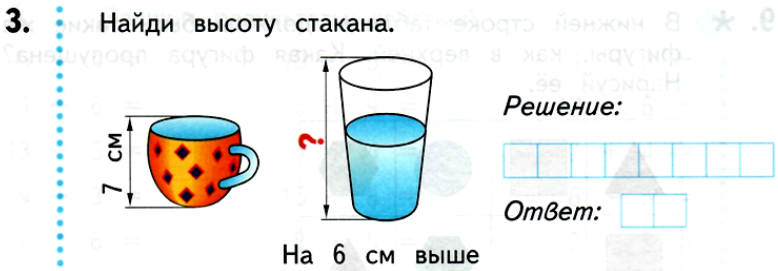 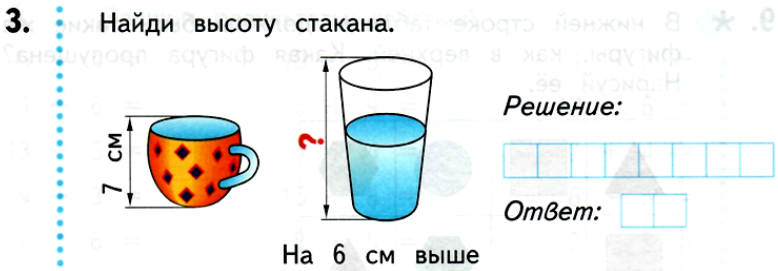 7 + 6 = 13 (см)
13
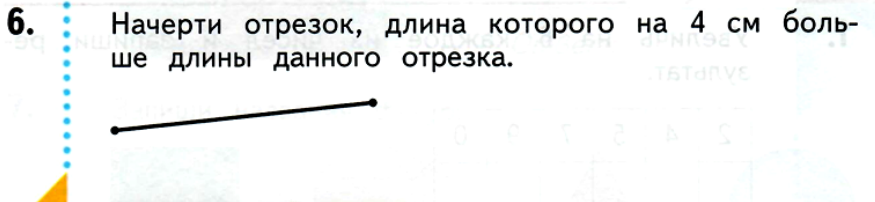 Молодцы!